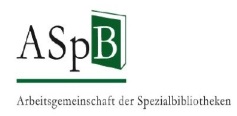 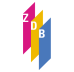 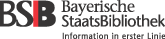 Vertretungen der Öffentlichen Bibliotheken
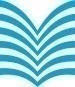 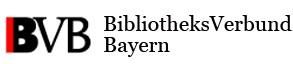 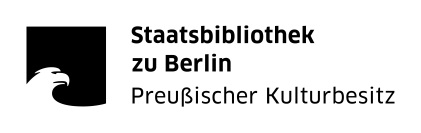 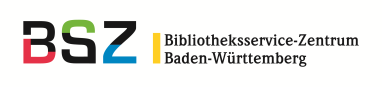 Schulungsunterlagen derAG RDA
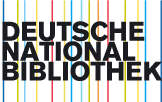 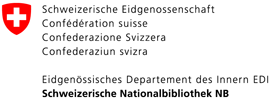 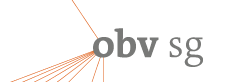 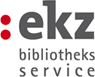 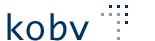 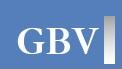 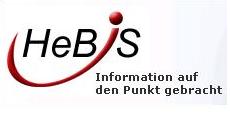 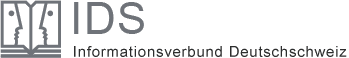 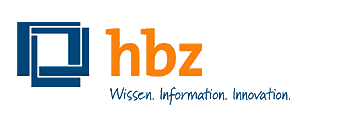 Modul 2
B3Kat: 03.10.2015
Arten der Beschreibung
AG RDA Schulungsunterlagen – Modul 2.02: Arten der Beschreibung | Stand: 23.04.2015 | CC BY-NC-SA
2
[Speaker Notes: Notizen B3Kat:
 Dieses Thema scheint hier vielleicht etwas unvermittelt und zusammenhangslos; ist aber wichtige Grundlage und die Unterscheidung spielt in den nächsten Modulen immer wieder eine wichtige Rolle
------------------------------]
Arten der Beschreibung – RDA 1.5
RDA 1.5 nennt drei Arten, eine Ressource zu beschreiben:


umfassende Beschreibung (RDA 1.5.2)

analytische Beschreibung (RDA 1.5.3)

hierarchische Beschreibung (RDA 1.5.4)
AG RDA Schulungsunterlagen – Modul 2.02: Arten der Beschreibung | Stand: 23.04.2015 | CC BY-NC-SA
3
Umfassende Beschreibung - RDA 1.5.2
Beschreibung der Gesamtressource unter Einbeziehung aller Teile

Gesamtressource kann bestehen aus:

einzelner, physischen Einheit, aber mehreren inhaltlichen Teilen (z. B. eine Festschrift)oder
mehreren, physischen Einheiten (z. B. eine mehrteilige Monografie oder eine fortlaufende Ressource)
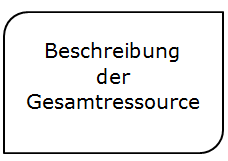 AG RDA Schulungsunterlagen – Modul 2.02: Arten der Beschreibung | Stand: 23.04.2015 | CC BY-NC-SA
4
[Speaker Notes: Notizen B3Kat:
 Umfassende Beschreibung ist der „Normalfall“, für eine einzelne Einheit, die nicht in einer größeren Ressource erschienen ist (jedes Buch, das nicht in einer Serie erschienen ist, eine Musik-CD oder ein Film etc.)
------------------------------]
Analytische Beschreibung - RDA 1.5.3
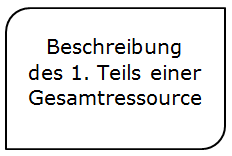 separate Beschreibung einzelner Teile einer größeren Ressource

einzelner Teil kann sein:
inhaltlicher Teil einer einzelnen physischen Einheit (z. B. ein Beitrag in einer Festschrift oder ein Artikel in einem Zeitschriftenheft)oder

physischer Teil einer aus mehreren physischen Einheiten bestehenden Ressource (z. B. ein Band einer mehrteiligen Monografie oder ein Heft einer fortlaufenden Ressource)
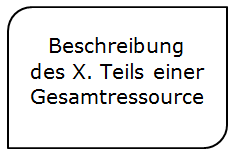 AG RDA Schulungsunterlagen – Modul 2.02: Arten der Beschreibung | Stand: 23.04.2015 | CC BY-NC-SA
5
Hierarchische Beschreibung - RDA 1.5.4
Kombination einer umfassendenBeschreibung des Ganzen mit analytischen Beschreibungen der Teile

gilt nach RDA 1.5.4 D-A-CH als eine Beschreibung – d. h. dieStandardelemente sind nicht zwingend in umfassender Beschreibung und analytischen Beschreibungen gedoppelt zu erfassen
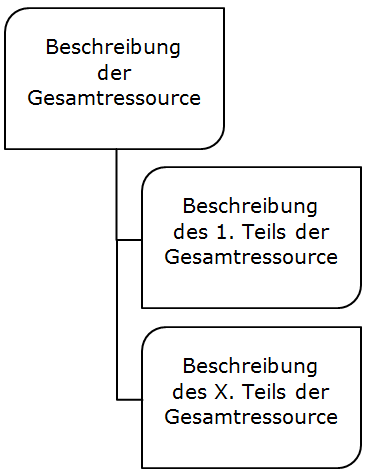 AG RDA Schulungsunterlagen – Modul 2.02: Arten der Beschreibung | Stand: 23.04.2015 | CC BY-NC-SA
6
Welche Art der Beschreibung?
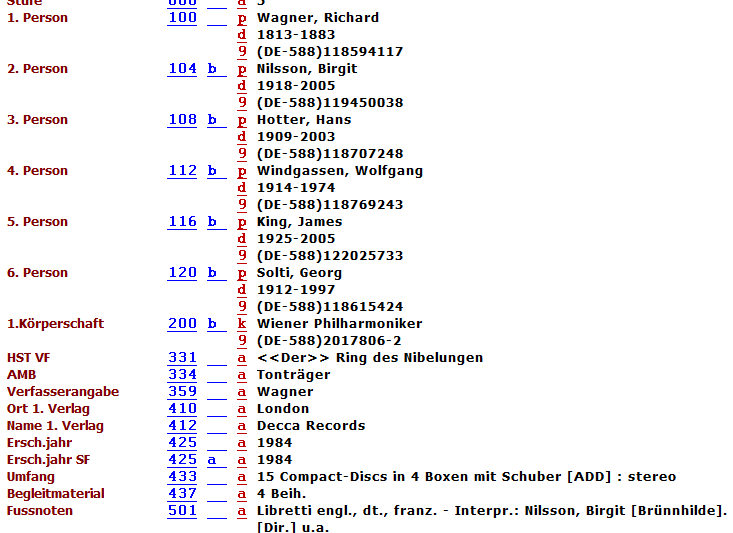 Umfassende Beschreibung
[Speaker Notes: Notizen B3Kat:
 Screenshots zeigen RAK-Aufnahmen, macht aber nichts, denn im Prinzip gab es diese Unterscheidung in die drei Arten der Beschreibung auch jetzt schon, nur hat man sich nicht so viele Gedanke darum gemacht und keine Begriffe dafür
------------------------------]
Welche Art der Beschreibung?
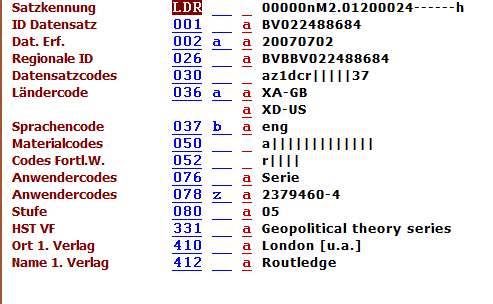 Hierarchische Beschreibung
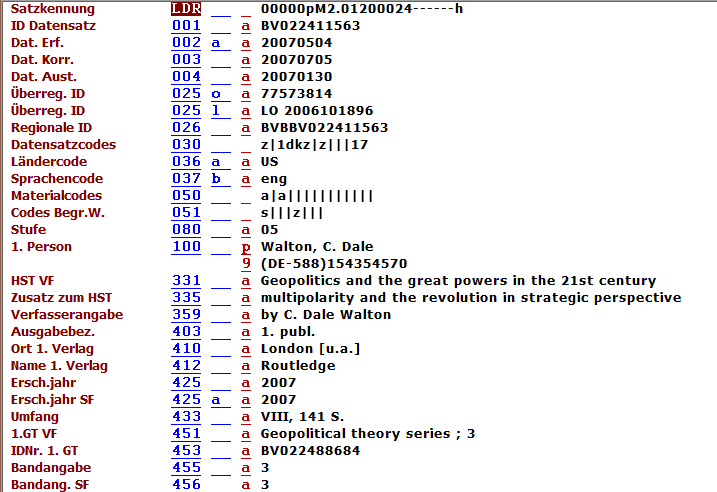 Welche Art der Beschreibung?
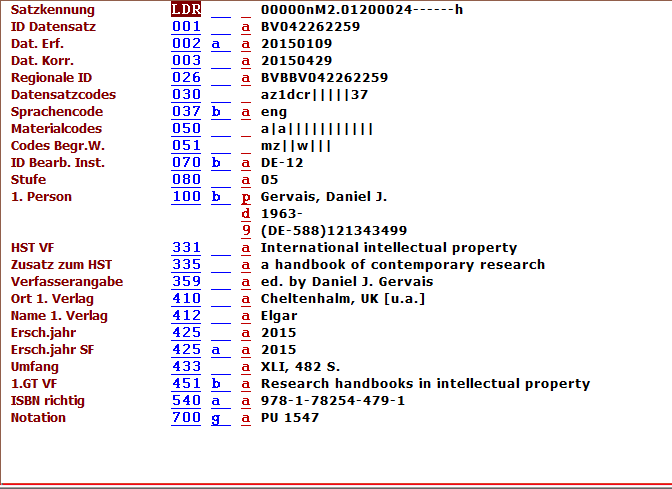 Analytische Beschreibung
Weiterführende Informationen
weiterführende Informationen zur Beschreibung verschiedenster Arten von Ressourcen finden Sie in den folgenden Schulungsunterlagen:

Modul 5A, Teil 1 - Mehrteilige Monografien, 						    Medienkombinationen
Modul 5A, Teil 2 – Zusammenstellungen
Modul 5A, Teil 3 - Begleitmaterial
Modul 5A, Teil 4 - Integrierende Ressourcen
Modul 5A, Teil 6 - Bände von monografischen Reihen
Modul 5B
AG RDA Schulungsunterlagen – Modul 2.02: Arten der Beschreibung | Stand: 23.04.2015 | CC BY-NC-SA
10